121. ¡Oh, Qué Amigo Nos Es Cristo!
1. ¡Oh, qué Amigo nos es Cristo!
Él llevó nuestro dolor,
Él nos manda que llevemos
Todo a Dios en oración.
¿Vive el hombre desprovisto
De paz, gozo y santo amor?
Esto es porque no llevamos
Todo a Dios en oración.
2. ¿Estás débil y cargado
De cuidados y temor?
A Jesús, Refugio eterno,
Dile todo en oración.
¿Te desprecian tus amigos?
Cuéntaselo en oración;
En sus brazos de amor tierno
Paz tendrá tu corazón.
3. Jesucristo es nuestro Amigo:
De esto prueba nos mostró,
Pues para llevar consigo
Al culpable, se humanó.
El castigo de su pueblo
En su muerte Él sufrió;
Cristo es un Amigo eterno;
Sólo en Él confío yo.
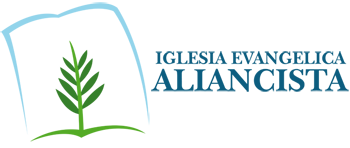